Волонтерский отряд финансового просвещения «АВЕРС» МБОУ «СОШ №42»
Волонтерский отряд финансового просвещения «АВЕРС»
В феврале 2021 году в МБОУ «СОШ №42» при поддержке студенческого волонтерского отряда финансового просвещения «Капитал» Забайкальского Госуниверситета создан волонтерский отряд по финансовой грамотности.
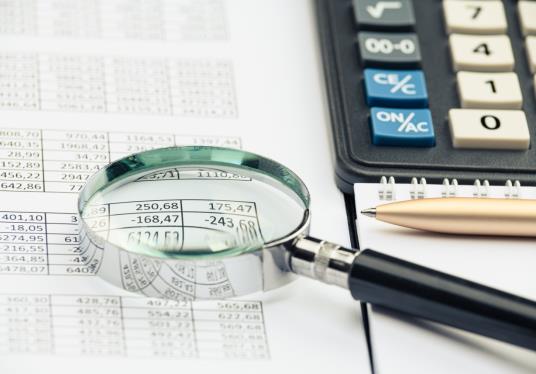 Цель создания волонтерского отряда - расширение возможностей для социализации и повышение финансовой грамотности школьников
Кто вошел в волонтерский отряд? 
• 15 активных и инициативных обучающихся 8-10 классов 
• школьники, изучающие финансовую грамотность в 2020-2021 гг.
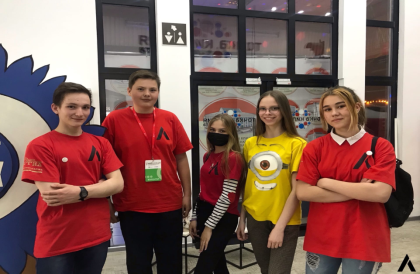 Функциональные роли волонтеров
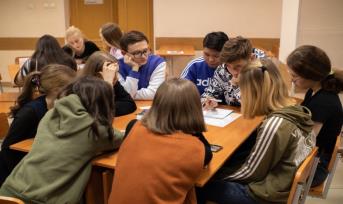 Задачи, решаемые волонтерами
1
2
3
Подготовить членов отряда для возможности проведения просветительских мероприятий, направленных на повышение уровня финансовой грамотности различных групп населения
Получить необходимый опыт и навыки для реализации собственных идей и проектов, в частности в сфере пропаганды финансовой грамотности
Популяризация идей добровольчества как в целом, так и по пропаганде финансовой грамотности среди дошкольников, школьников и людей пожилого возраста
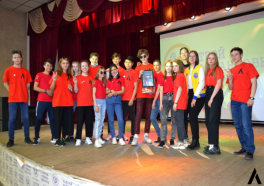 Образовательные достижения обучающихся
Развитие мотивации в повышении собственной финансовой грамотности 
Формирование финансовых целей, установок на управление личным бюджетом 
Понимание межпредметных связей (математики, обществознание, экономики) 
Развитие умений работать в команде, коммуникативных компетенций 
 Формирование умений решения финансовых задач и др.
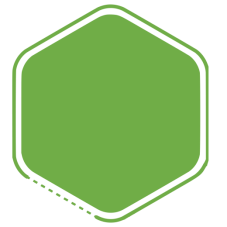 Мероприятия по финансовой грамотности для ШВО «Аверс»
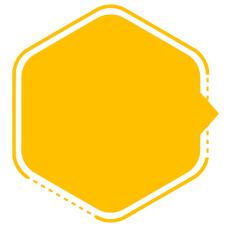 18.03.2021 г.
10.03.2021 г
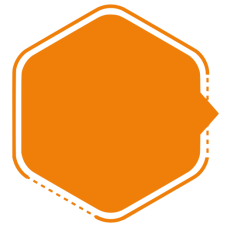 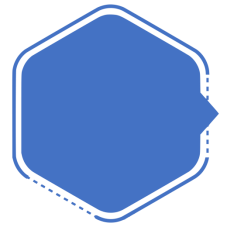 05.03.2021 г
20.02.2021 г
Квест «Заработать за 60 минут»
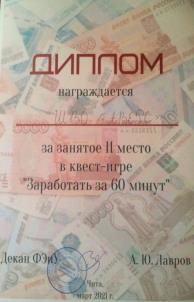 Игра «Где логика?
Классный час по финансовой грамотности в 10 классе
Классный час по финансовой грамотности в 8 классе
Мероприятия по финансовой грамотности для ШВО «Аверс»
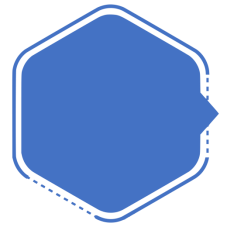 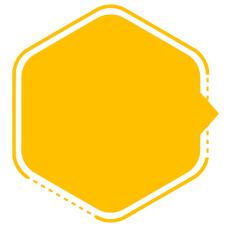 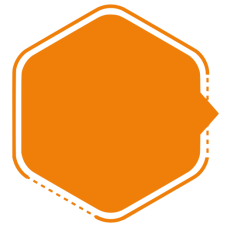 22.04.2021 г.
03.04.2021 г.
27.03.2021 г.
.
.
Игра «Семейный бюджет»
I Школьный финансовый фестиваль
Городской квест «FinКвест»
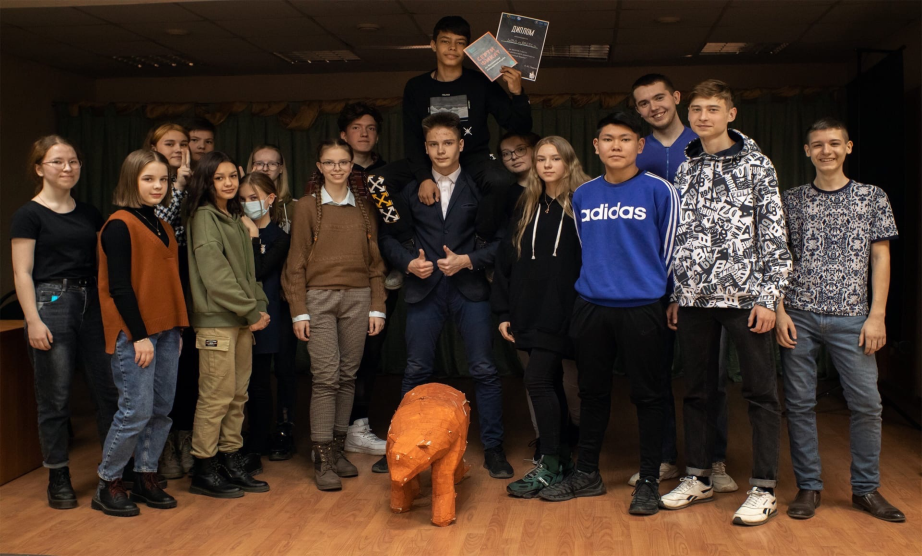 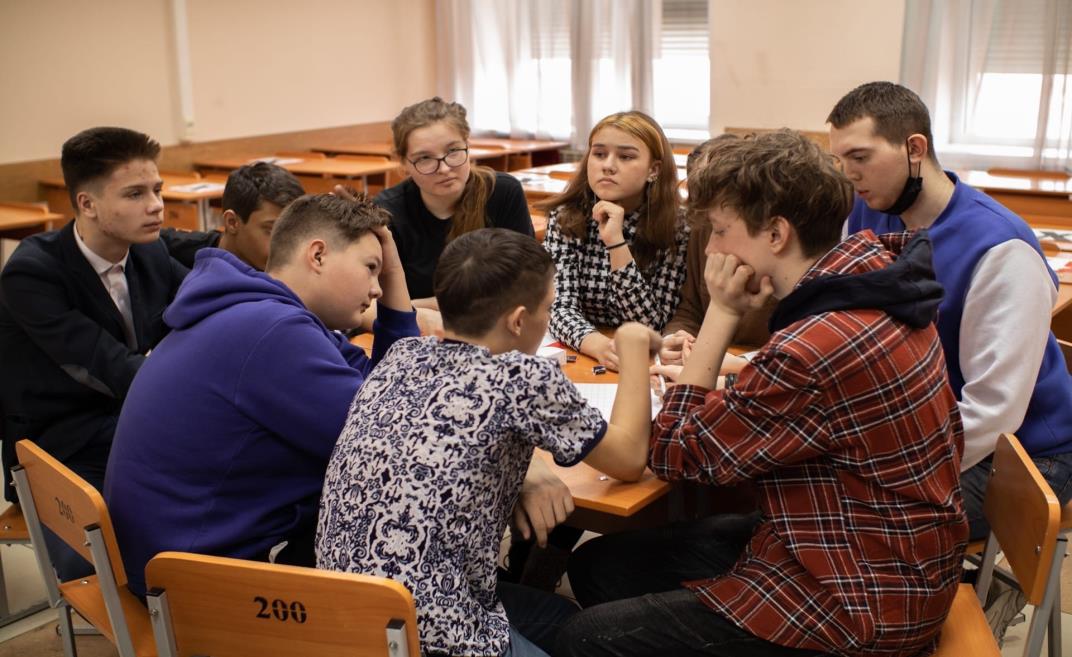 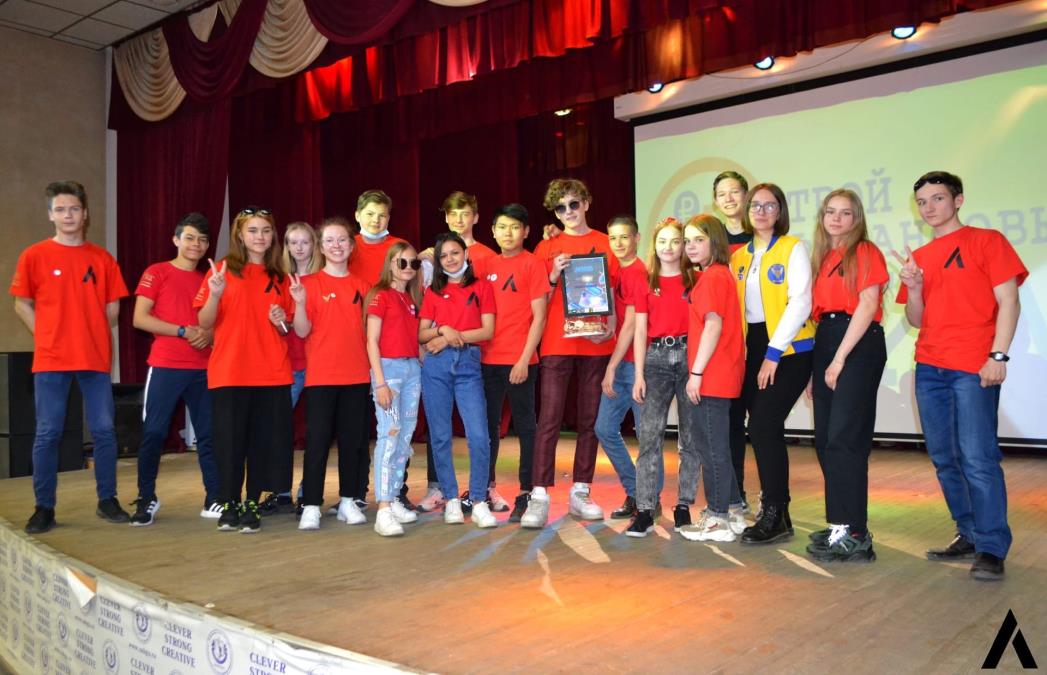 ВОЛОНТЕРСКИЙ ОТРЯД ФИНАНСОВОГО ПРОСВЕЩЕНИЯ  «АВЕРС» 
 школа №42 г.ЧИТА